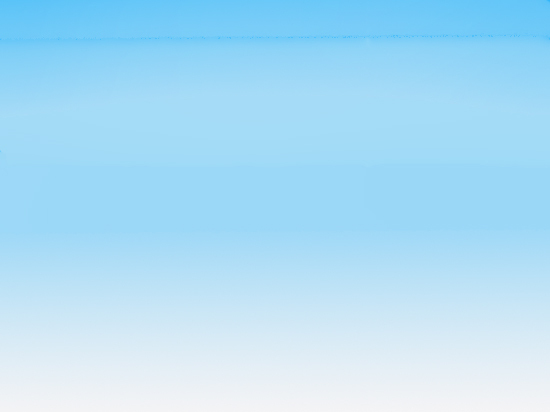 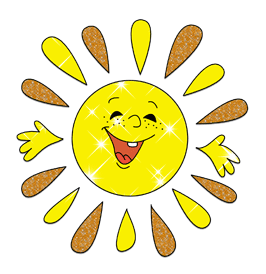 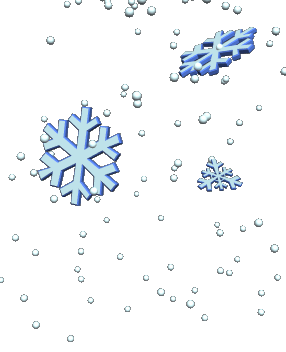 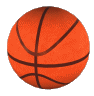 Виды 
спорта
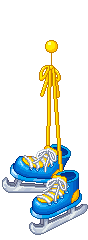 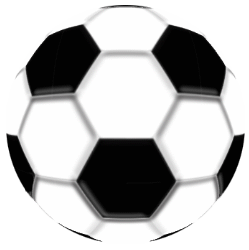 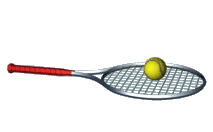 Выполнила: инструктор по физической культуре
Козлова О.С.
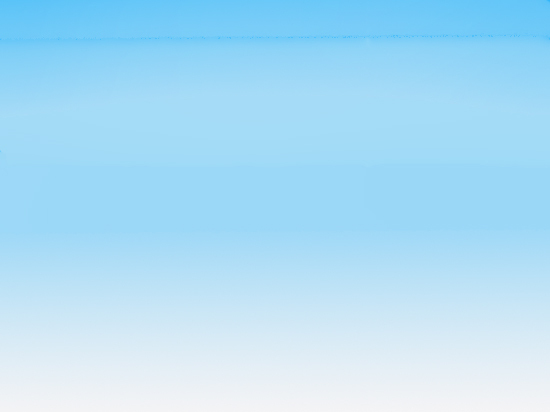 Баскетбол
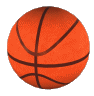 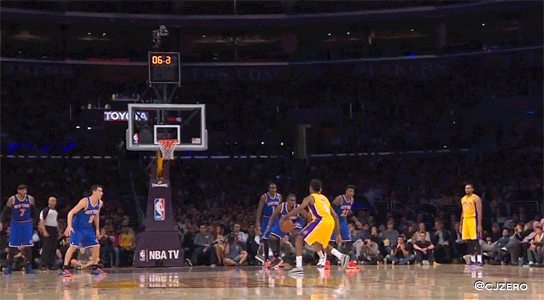 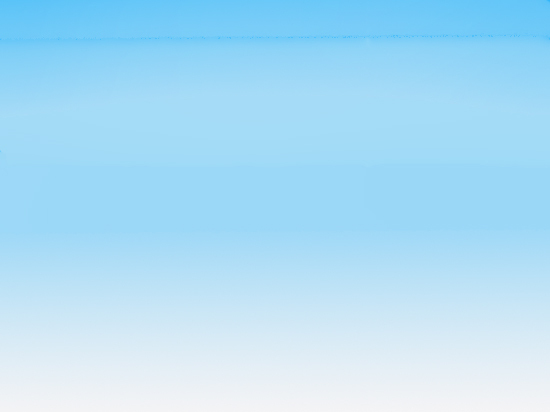 Футбол
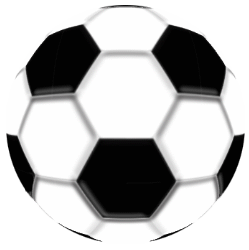 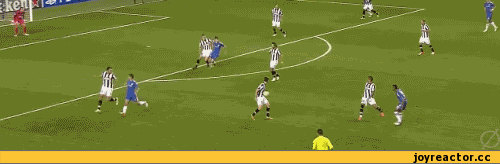 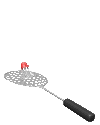 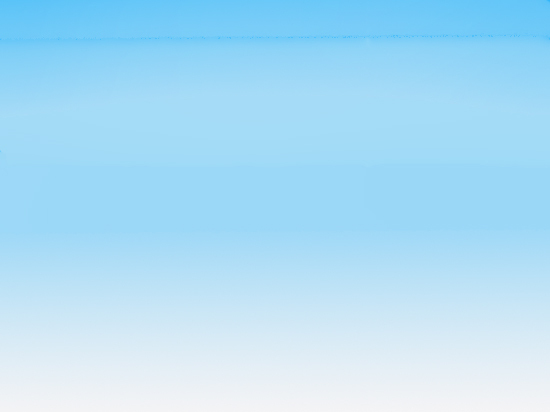 Бадминтон
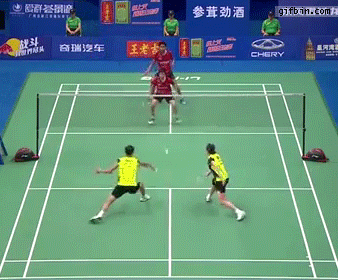 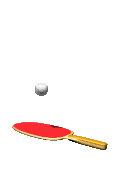 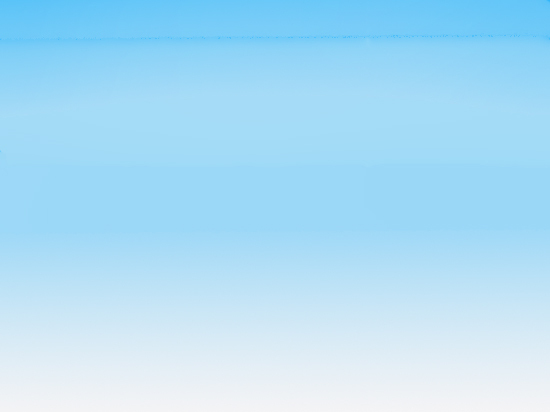 Теннис
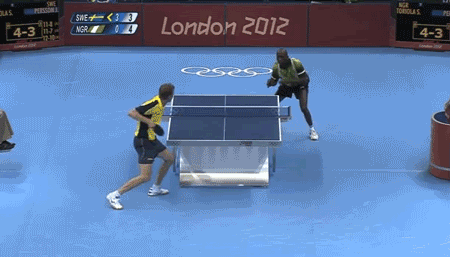 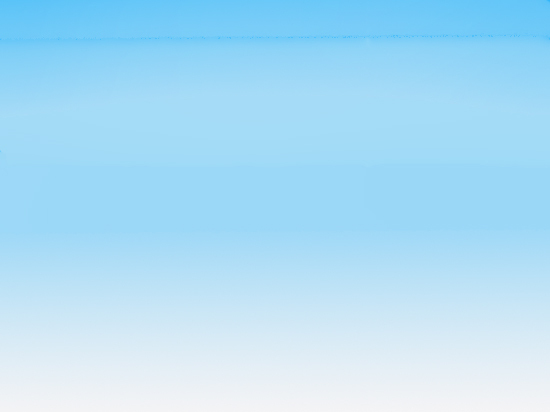 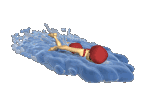 Плавание
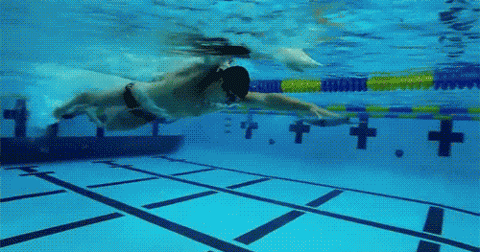 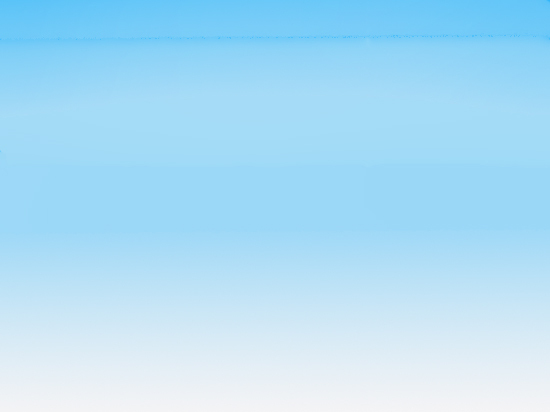 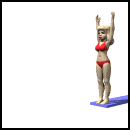 Прыжки в воду
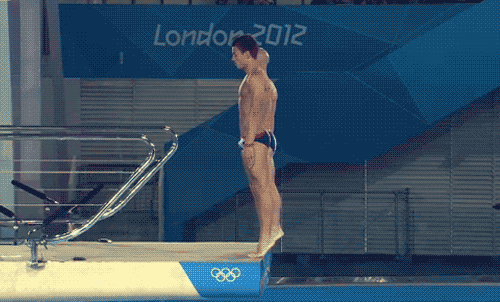 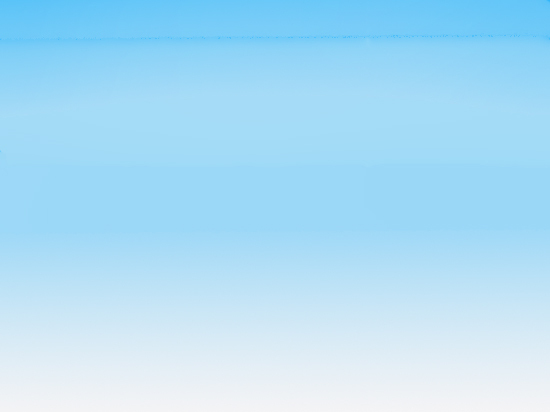 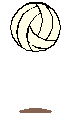 Волейбол
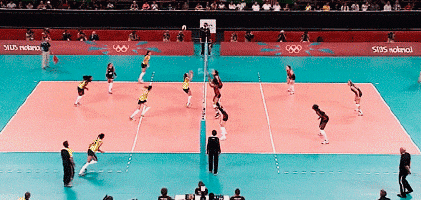 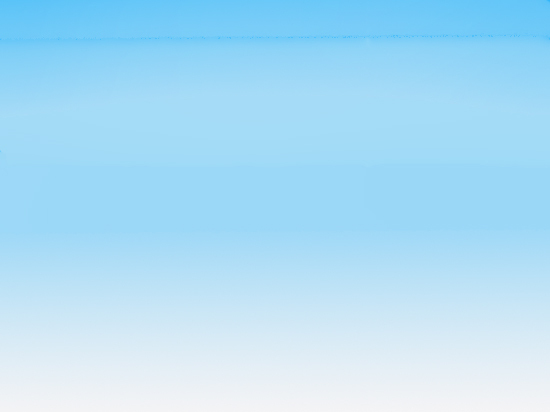 Тяжелая атлетика
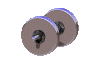 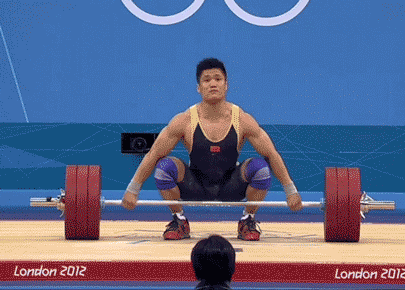 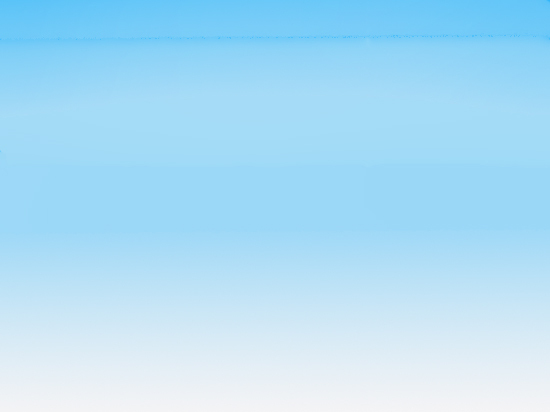 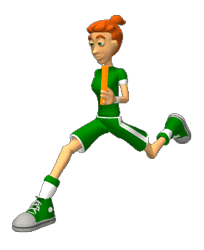 Легкая атлетика
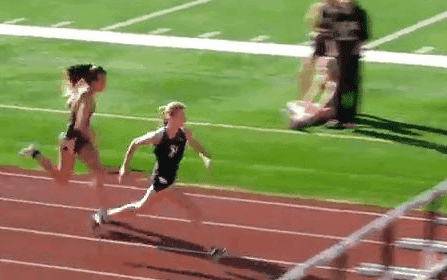 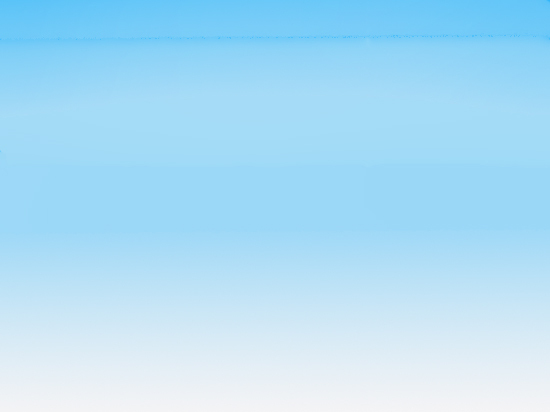 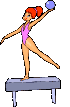 Гимнастика
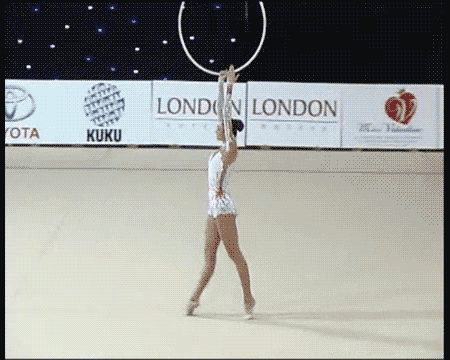 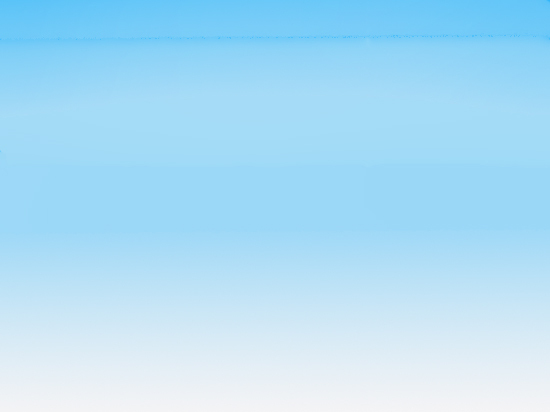 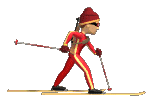 Биатлон
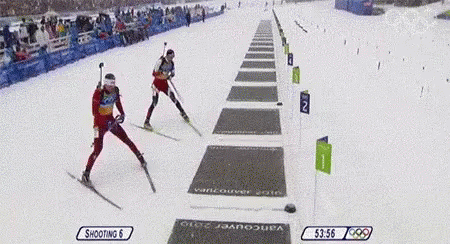 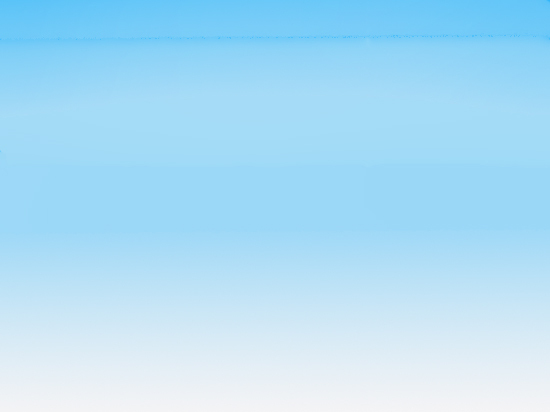 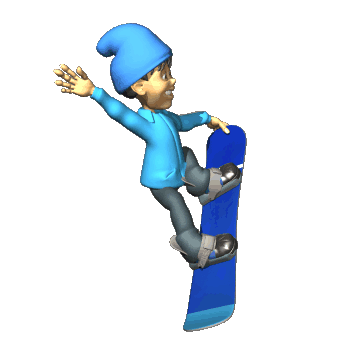 Сноубординг
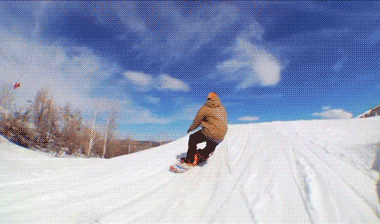 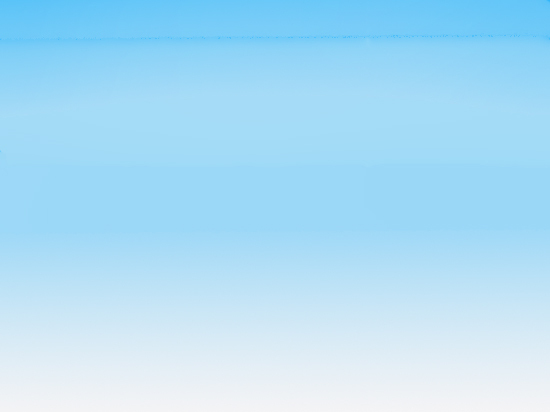 Сноубординг
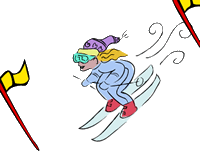 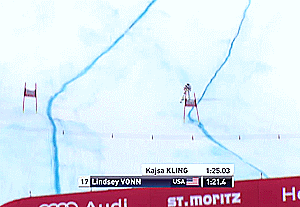 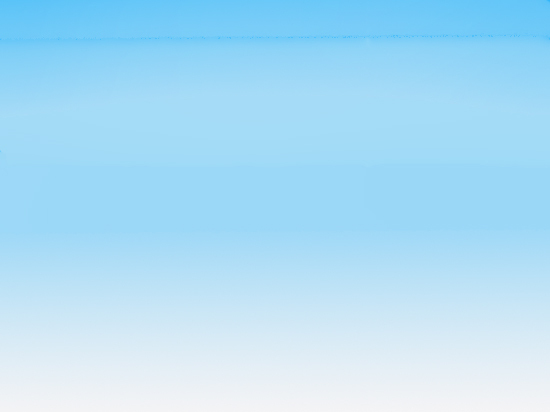 Бобслей
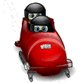 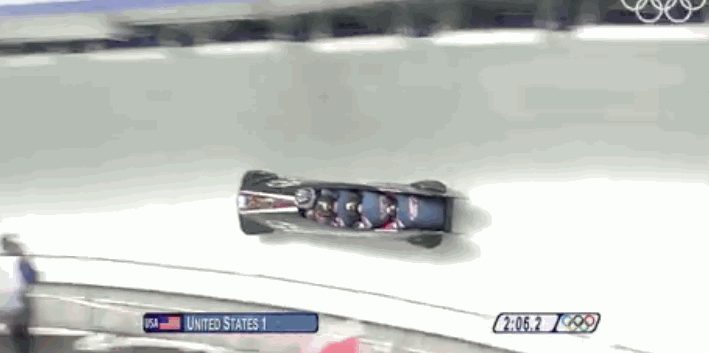 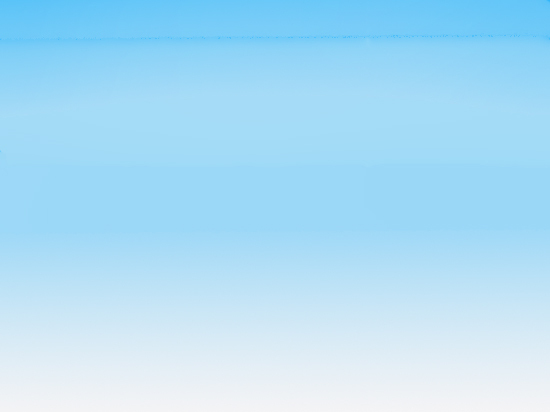 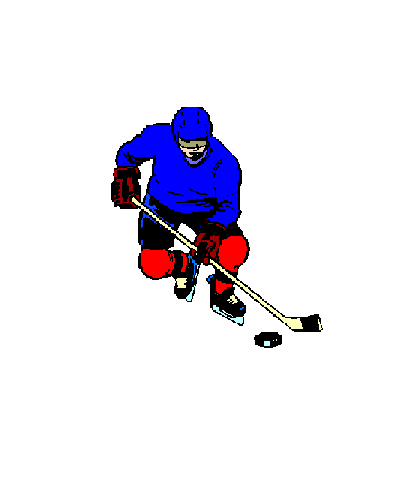 Хоккей
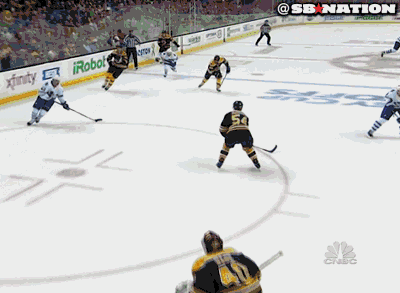 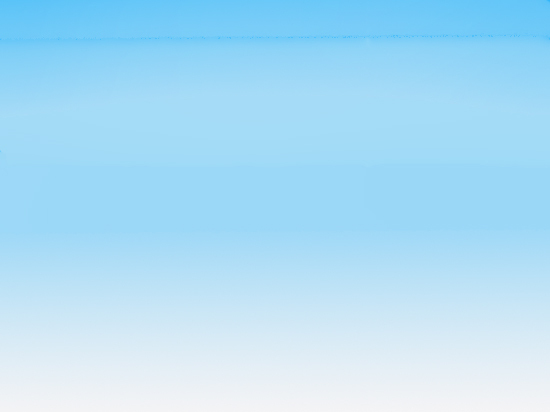 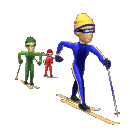 Лыжный спорт
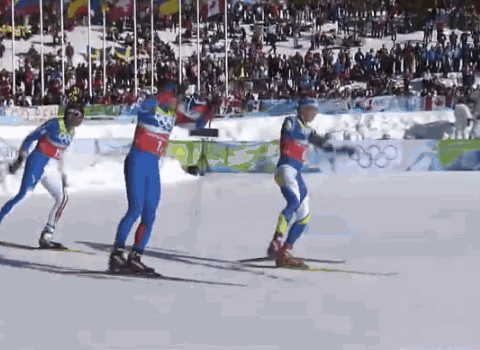 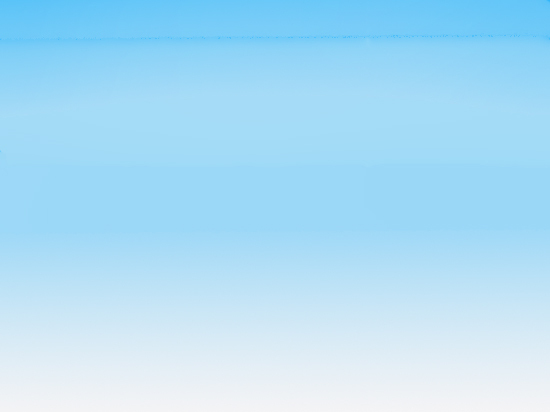 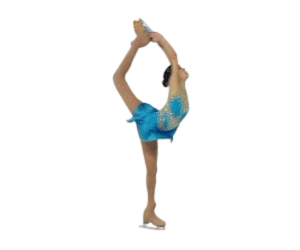 Фигурное катание
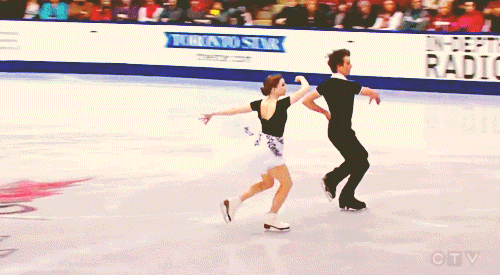 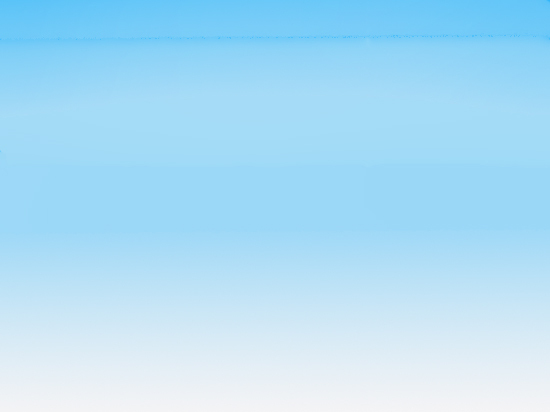 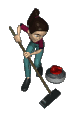 Керлинг
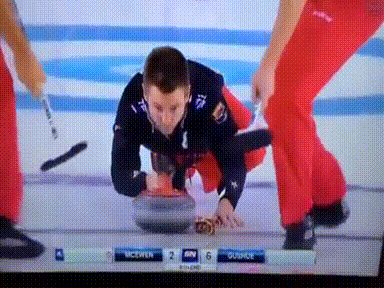 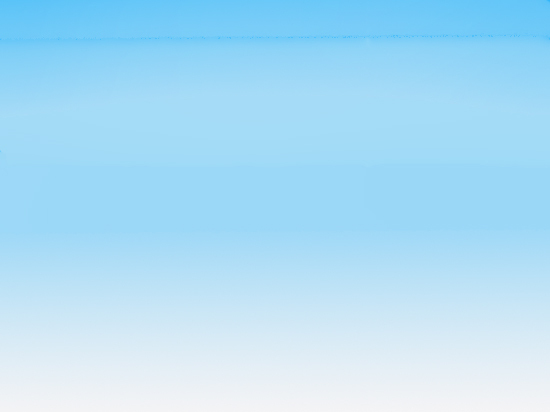 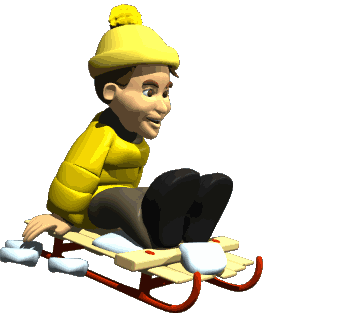 Санный спорт
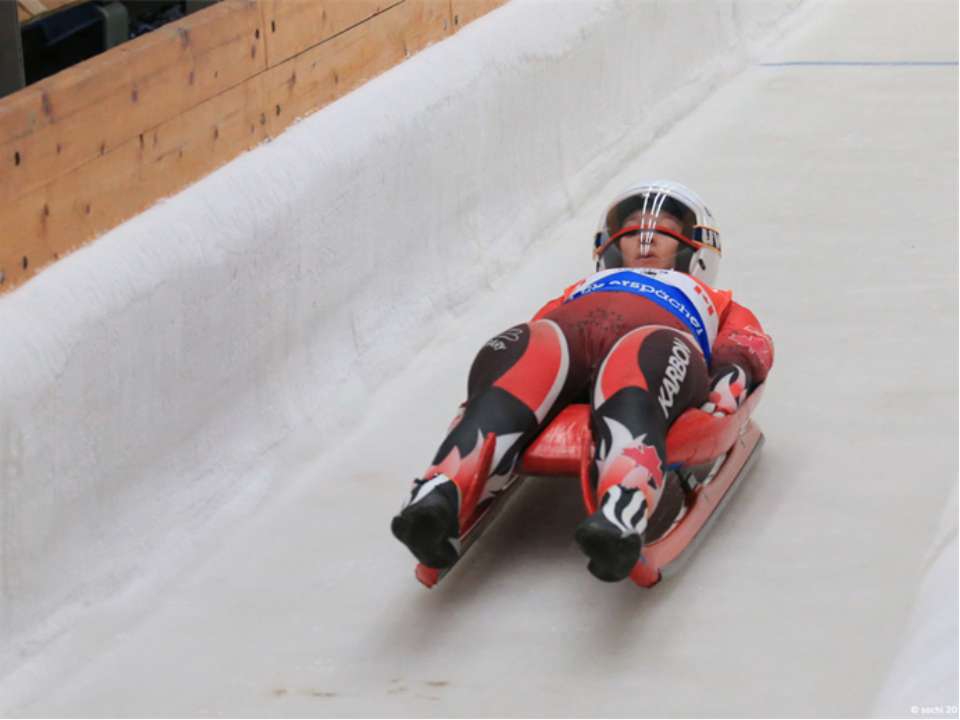 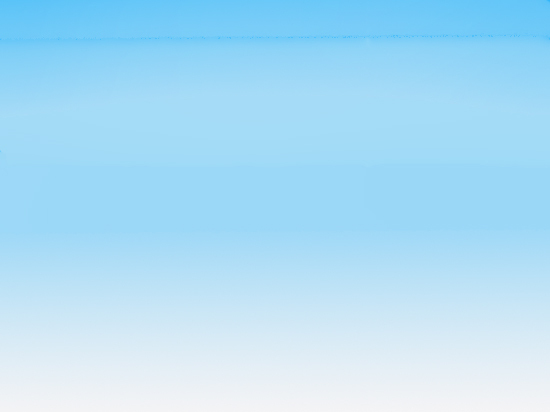 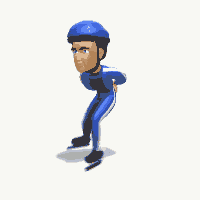 Конькобежный спорт
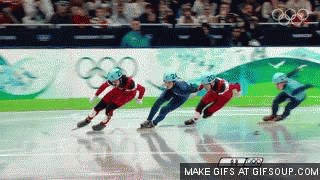